How do organisms get energy from food?
Organisms get energy from food by breaking it down to glucose and breaking down glucose to create ATP during cellular respiration.
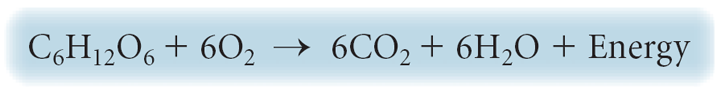 Cellular Respiration
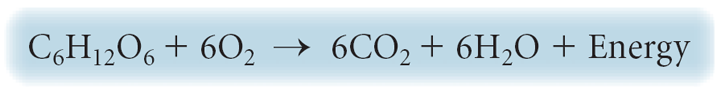 Inputs: Glucose (sugar) and Oxygen
Outputs: Carbon dioxide, Water and Energy
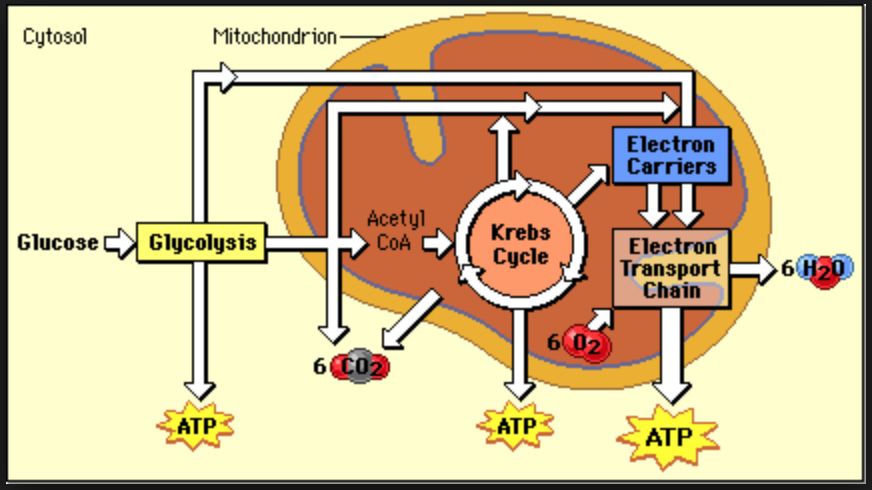 Cellular Respiration
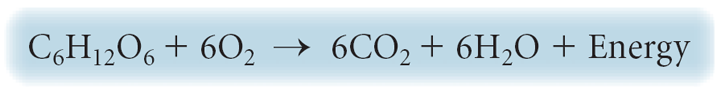 Cellular respiration occurs in three main parts.
1.Glycolysis- glucose is broken down into pyruvate molecules, 2ATP are produced 
Aerobic respiration (requires oxygen)
2. Kreb’s Cycle- Pyruvate is broken down to produce CO2 and 2 ATP 
3. Electron Transport/ Phosphorylation- Oxygen is used and 32-34ATP and water are produced.

36-38 Total ATP Produced
Cellular Respiration
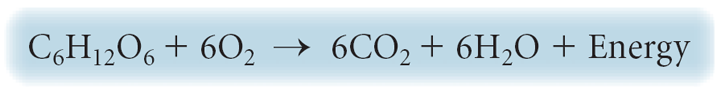 Cellular respiration can also occur without oxygen which is called anaerobic respiration.

2 types of anaerobic pathways that follow glycolysis:
Lactic acid fermentation
Pyruvate (input) is converted into Lactic Acid (output) 

Alcohol fermentation
Pyruvate (input) is converted to Ethanol (output) 

2ATP is produced in both versions of anaerobic respiration from glycolysis.
Where does it all happen in the cell?
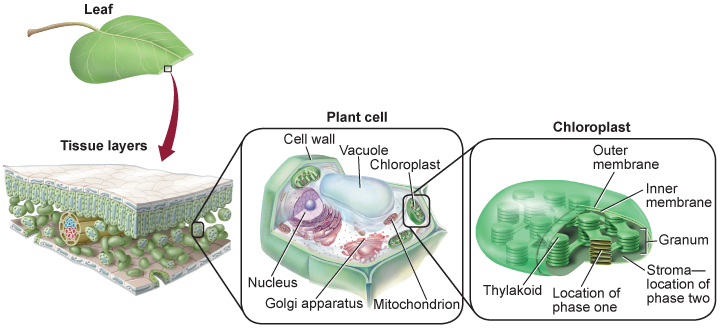 Photosynthesis occurs in the chloroplasts of cells 


Cellular respiration starts in the cytoplasm/cytosol (anaerobic) and then in the mitochondria (aerobic).
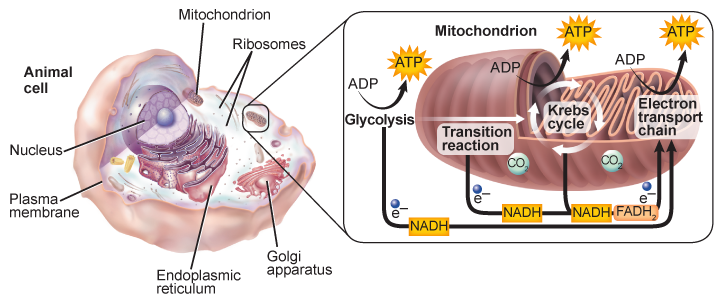